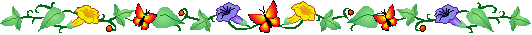 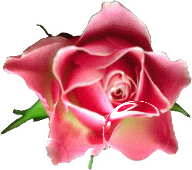 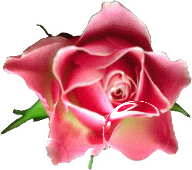 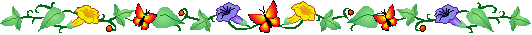 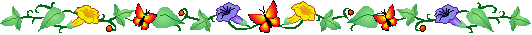 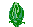 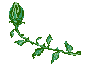 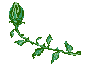 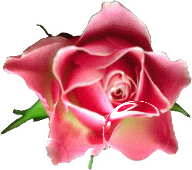 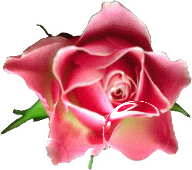 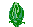 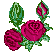 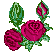 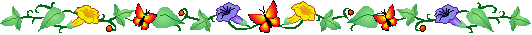 PHÒNG GIÁO DỤC VÀ ĐÀO TẠO ĐẠI LỘC
TRƯỜNG TIỂU HỌC HỨA TẠO
MÔN: TIẾNG VIỆT- LỚP 4
BÀI:   KHÁT VỌNG SỐNG (TIẾT 1)
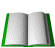 Thứ tư  ngày 26 tháng 4 năm 2017
Môn : Tiếng Việt
Khởi động:
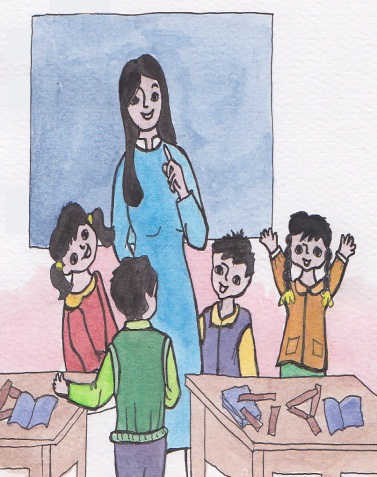 1. Cùng chơi Thi đặt nhanh câu có trạng ngữ.
Thứ tư ngày 26 tháng 4 năm 2017
Môn : Tiếng Việt
Bài 32B : Khát vọng sống (Tiết 1)
A/ Hoạt động cơ bản :
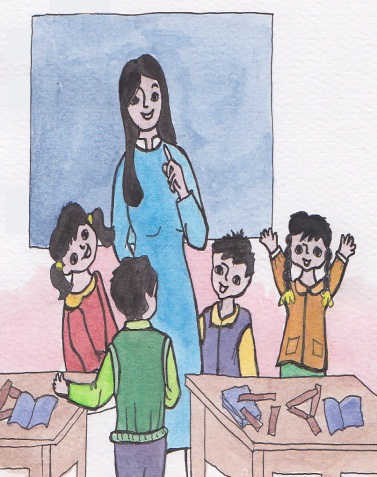 2. Nghe thầy cô ( hoặc bạn) đọc bài sau : 
    Vương quốc vắng nụ cười(tt)
Theo Trần Đức Tiến
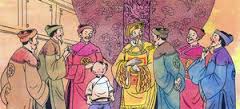 Thứ tư ngày 26 tháng 4 năm 2017
Môn : Tiếng Việt
Bài 32B : Khát vọng sống (Tiết 1)
A/ Hoạt động cơ bản :
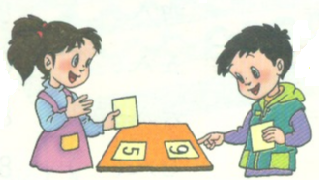 3. Thay nhau đọc từ ngữ và lời giải giải nghĩa :
Thứ tư ngày 26 tháng 4 năm 2017
Môn : Tiếng Việt
Bài 32B:  Khát vọng sống ( Tiết 1)
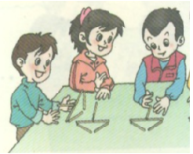 4. Cùng luyện đọc :
5.Thảo luận để tìm hiểu câu chuyện.
Nội dung, ý nghĩa của truyện:
Thứ tư ngày 26 tháng 4 năm 2017
Môn : Tiếng Việt
Bài 32B : Khát vọng sống (Tiết 1)
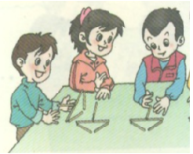 6. Thi đọc đoạn 3.
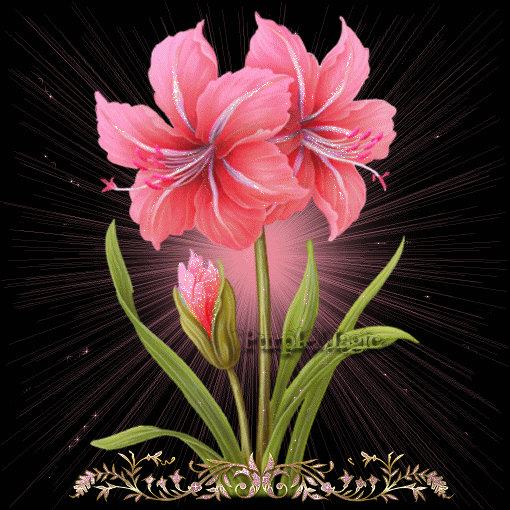